Genesis 12‒50
Israel’s Birth & Preservation
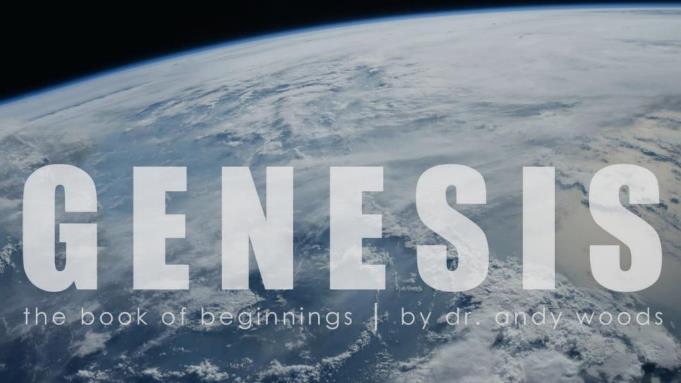 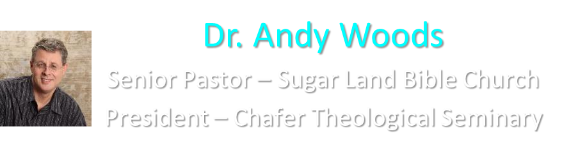 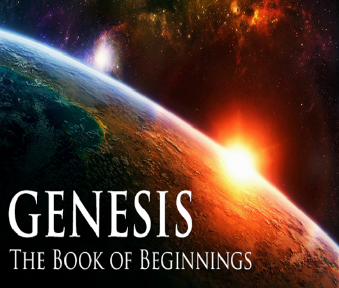 GENESIS STRUCTURE
Genesis 12-50 (four people)
Abraham (12:1–25:11)
Isaac (25:12–26:35)
Jacob (27–36)
Joseph (37–50)
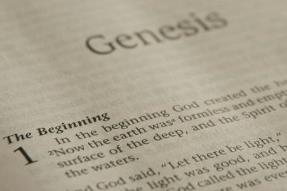 Genesis 28Chapter Summary
Jacob’s flight to Haran (1-5)
Esau’s third wife (6-9)
Reconfirmation of the Covenant (10-22)
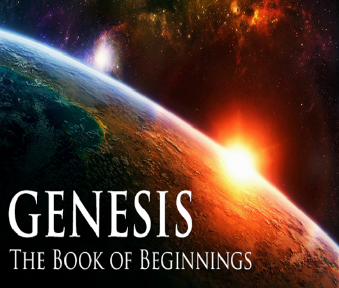 Genesis 28:10-22Reconfirmation of the Covenant
Circumstances (10-12)
Covenant reaffirmed (13-15)
Jacob’s recognition (16-17)
Pillar (18-19)
Vow (20-22)
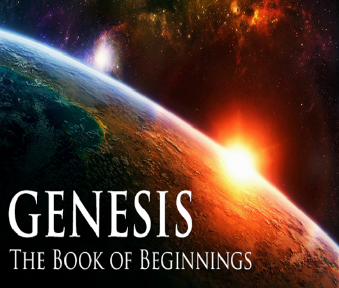 Genesis 28:10-22Reconfirmation of the Covenant
Circumstances (10-12)
Covenant reaffirmed (13-15)
Jacob’s recognition (16-17)
Pillar (18-19)
Vow (20-22)
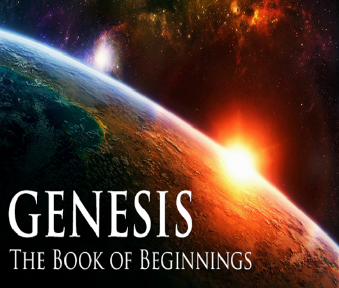 Genesis 28:10-12Circumstances
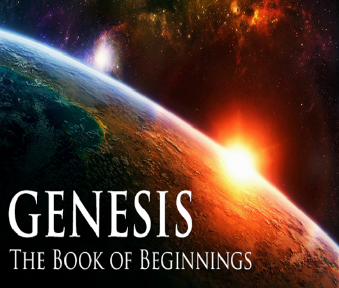 Journey (10)
Bethel (11)
Dream (12)
Genesis 28:10-12Circumstances
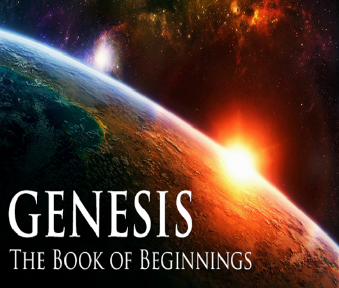 Journey (10)
Bethel (11)
Dream (12)
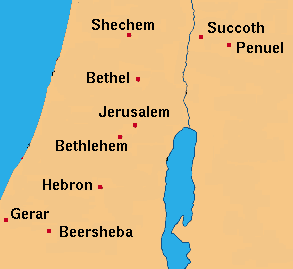 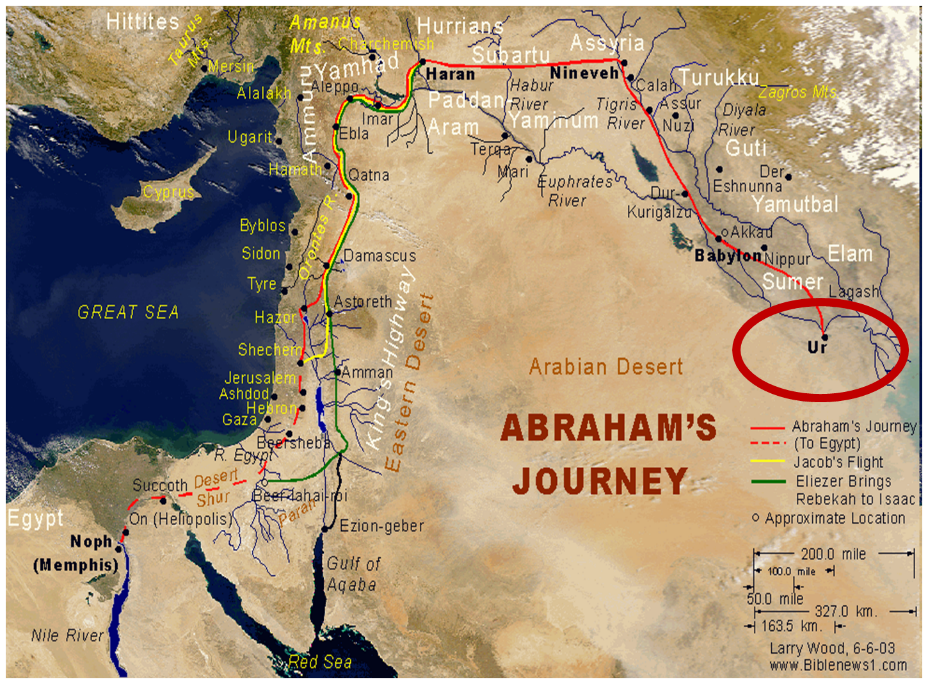 Genesis 28:10-12Circumstances
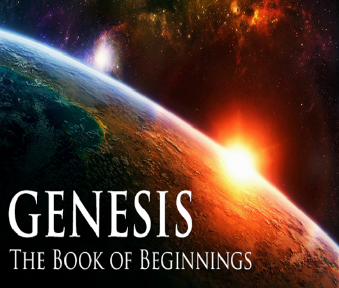 Journey (10)
Bethel (11)
Dream (12)
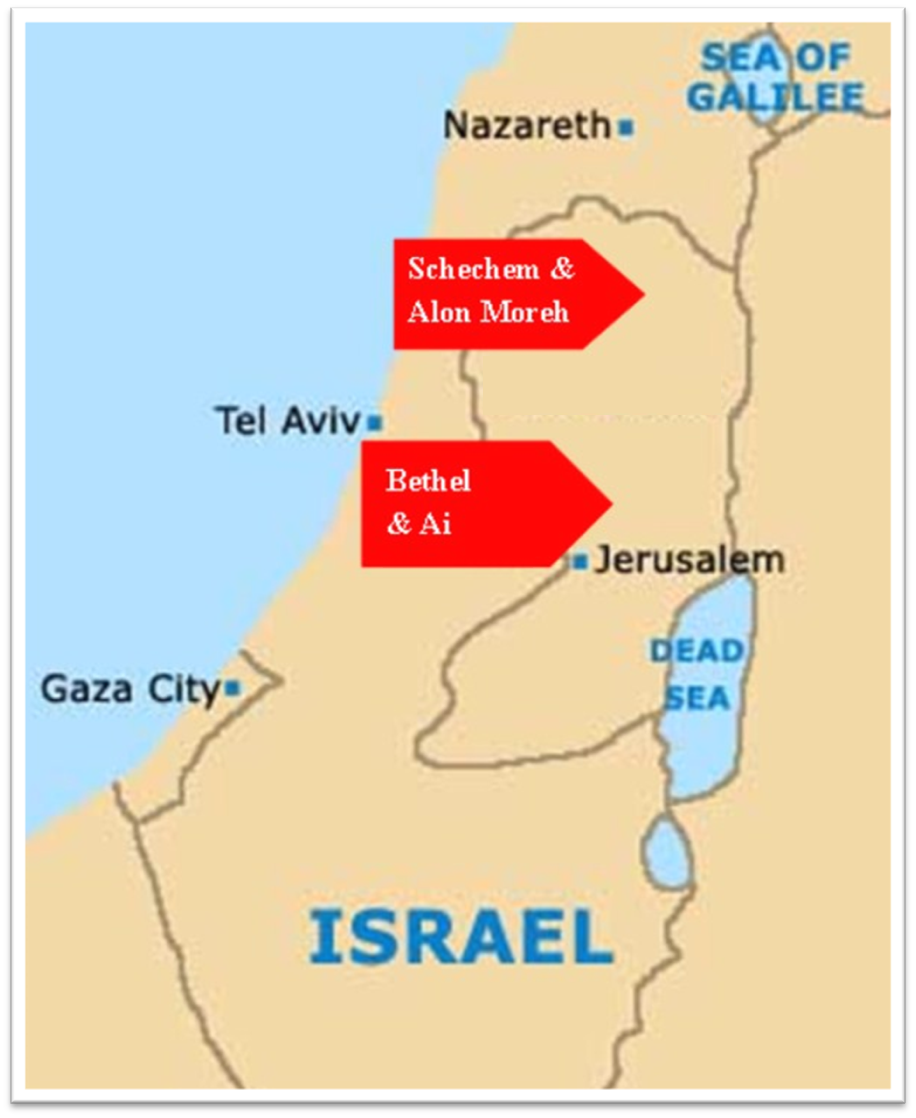 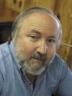 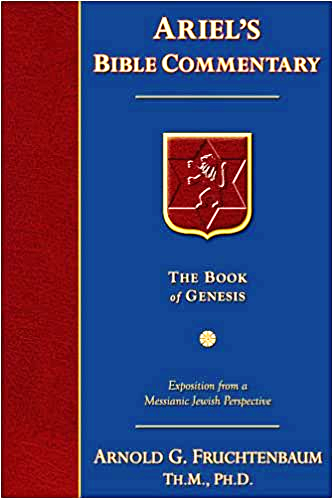 Dr. Arnold G. Fruchtenbaum
The Book of Genesis, 436
“The next thing he did was: And he took one of the stones of the place, and put it under his head, which has been misunderstood to mean that he used it as a pillow, but a stone would make a rather uncomfortable pillow. The Hebrew literally reads, ‘at his head,’ not ‘under his head.’ It means the stone was placed at his head, as was the case with Saul’s spear in I Samuel 26:7, where the same terminology is used. Then: and lay down in that place to sleep.”
Genesis 28:10-12Circumstances
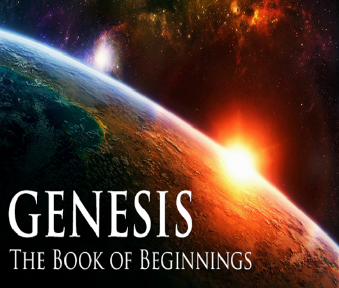 Journey (10)
Bethel (11)
Dream (12)
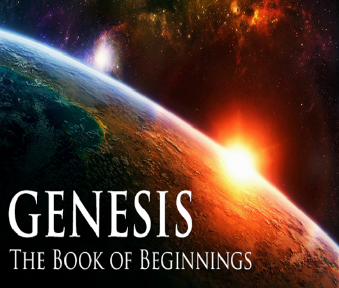 Genesis 12‒25Abraham’s Early Journeys
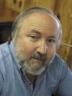 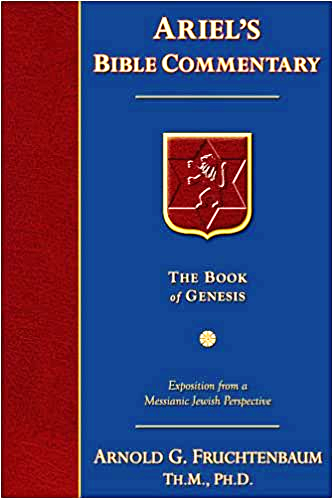 Dr. Arnold G. Fruchtenbaum
The Book of Genesis, 436-37
“In the dream Jacob saw something before him: And behold a ladder. The Hebrew word for ladder here is sulam, a hapax-legomenon. It was not a ladder in the modern sense of the term but has the meaning of a ‘stairway,’ indeed a stairway to heaven. It was set upon the earth, which is where Jacob was, and reached to heaven, where God was. The ladder pictured Jacob having access to Heaven.”
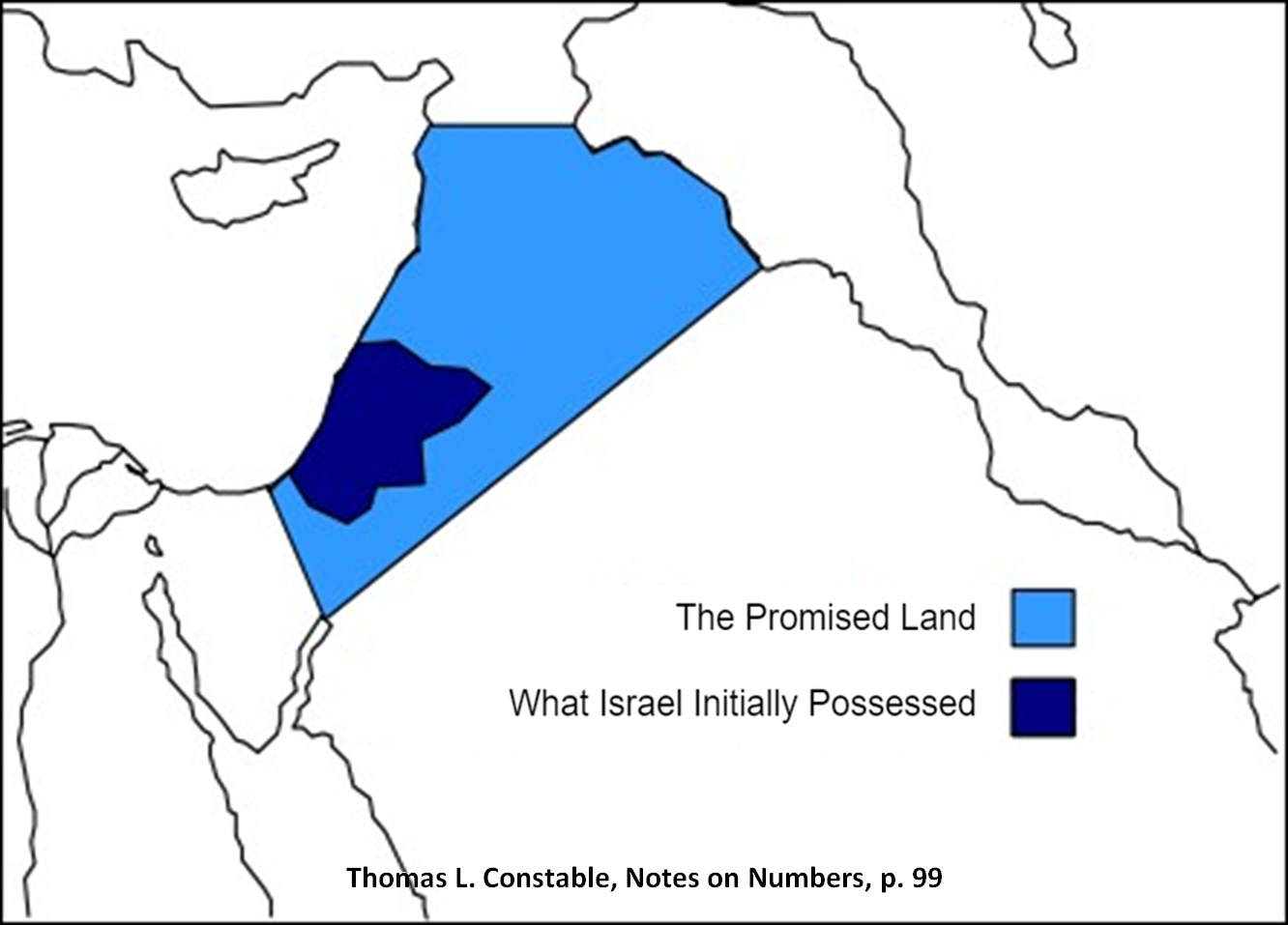 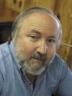 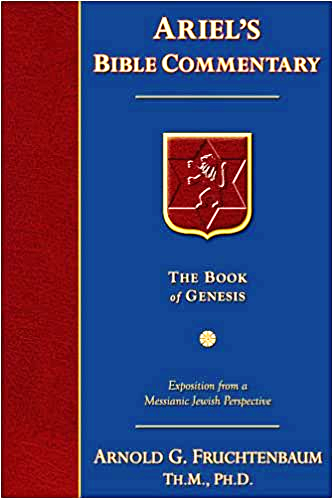 Dr. Arnold G. Fruchtenbaum
The Book of Genesis, 437
“Furthermore: And behold, the angels of God. In the Book of Genesis, the phrase the angels of God is found only twice, here and in 32:1; and it is significant as to the circumstances when it appears. Here in verse 12, the angels of God are mentioned as Jacob departs from the Land. In 32:1, they appear again as Jacob is returning to the Land.”
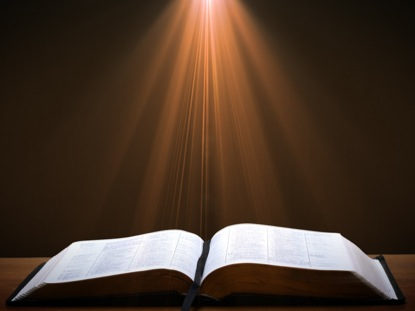 John 14:6
“Jesus said to him, ‘I am the way, and the truth, and the life; no one comes to the Father but through Me.’”
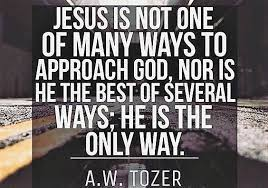 Genesis 28:10-22Reconfirmation of the Covenant
Circumstances (10-12)
Covenant reaffirmed (13-15)
Jacob’s recognition (16-17)
Pillar (18-19)
Vow (20-22)
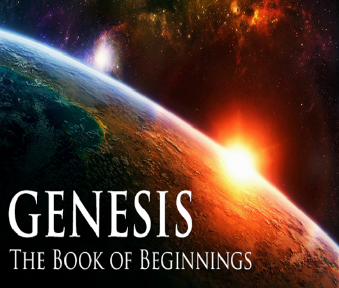 Genesis 28:13-15Covenant Reaffirmed
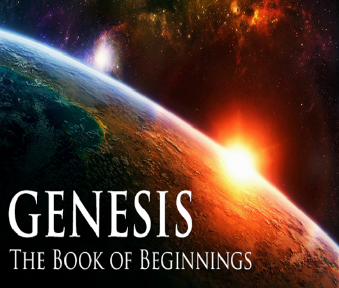 Divine identification (13a)
Four covenant provisions (13b-15)
Genesis 28:13-15Covenant Reaffirmed
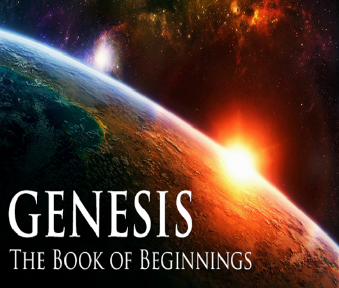 Divine identification (13a)
Four covenant provisions (13b-15)
Genesis 28:13-15Covenant Reaffirmed
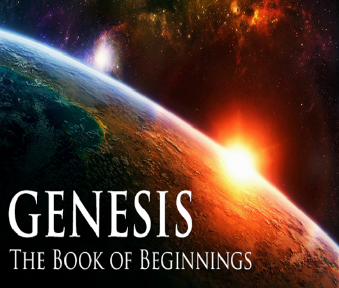 Divine identification (13a)
Four covenant provisions (13b-15)
Genesis 28:13b-15Four Covenant Provisions
Land (13b)
Seed (14a)
Blessing to the Gentiles (14b)
Jacob’s Personal Promises (15)
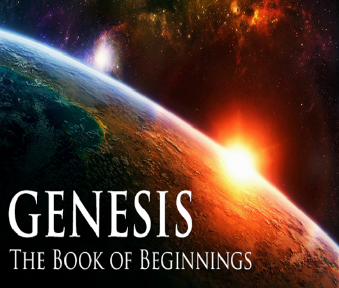 Genesis 28:13b-15Four Covenant Provisions
Land (13b)
Seed (14a)
Blessing to the Gentiles (14b)
Jacob’s Personal Promises (15)
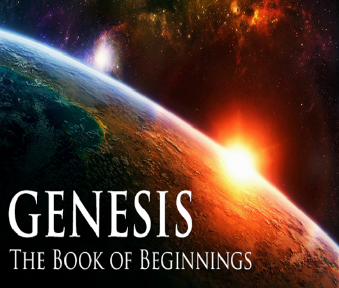 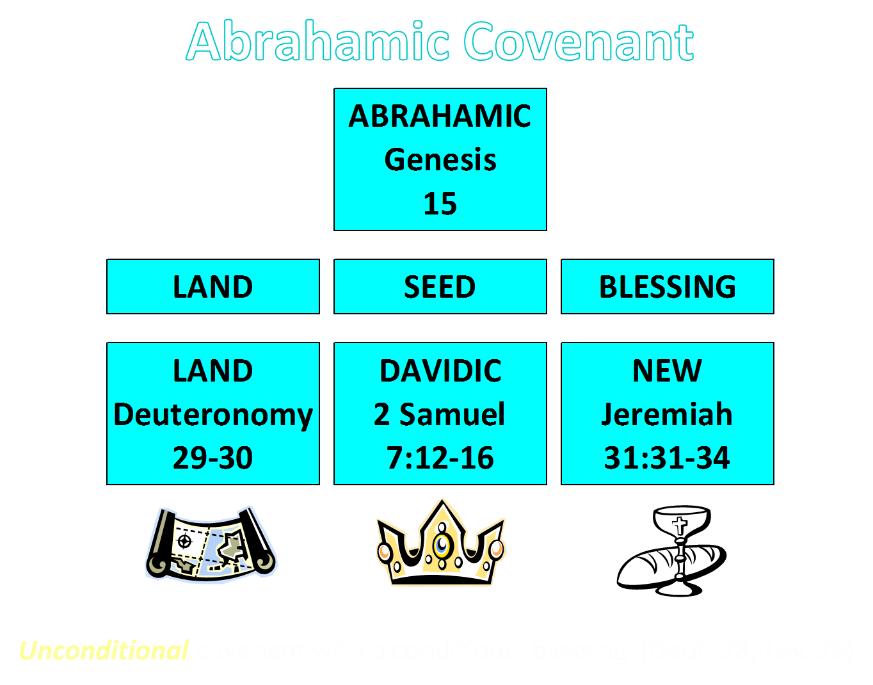 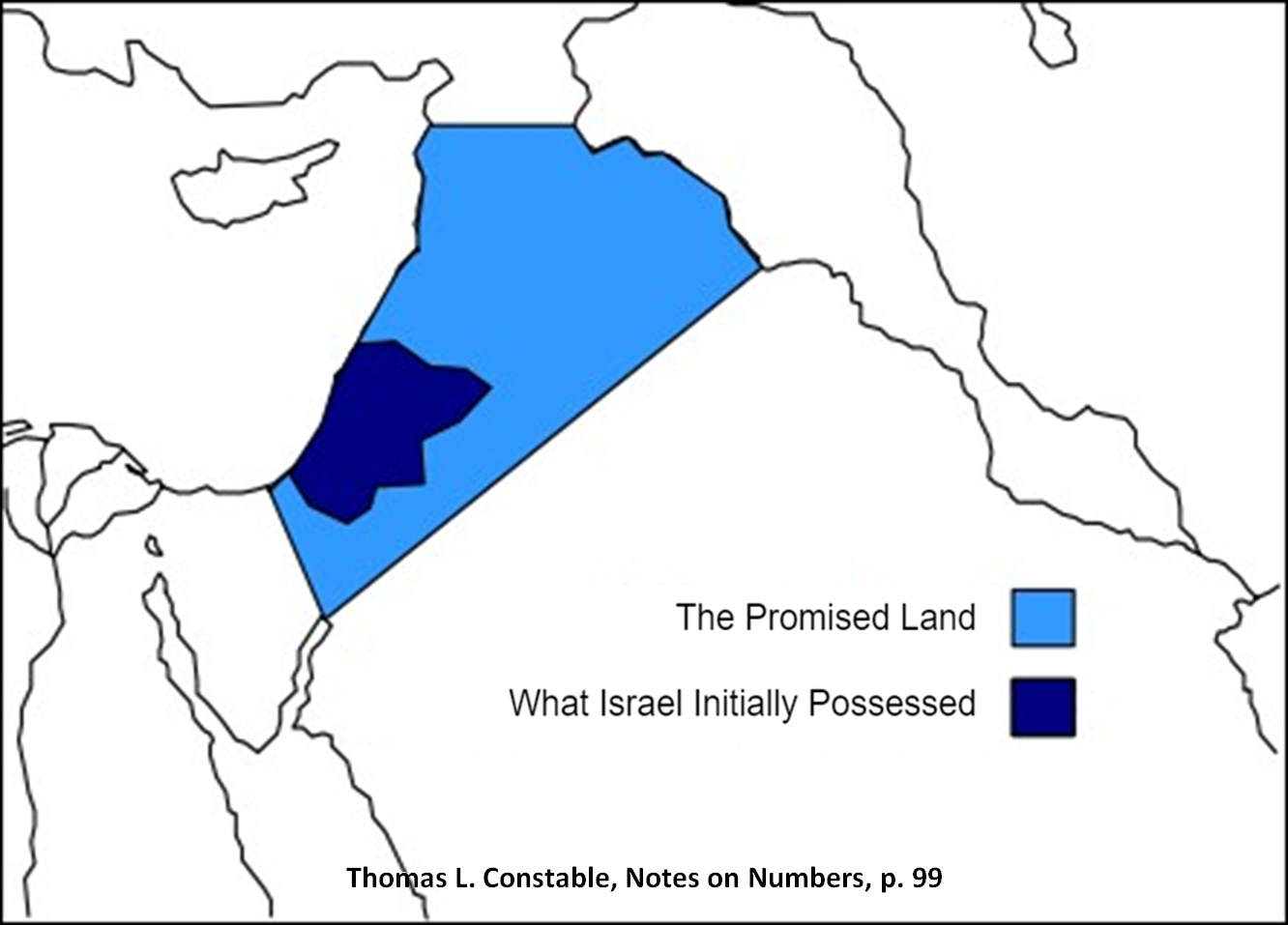 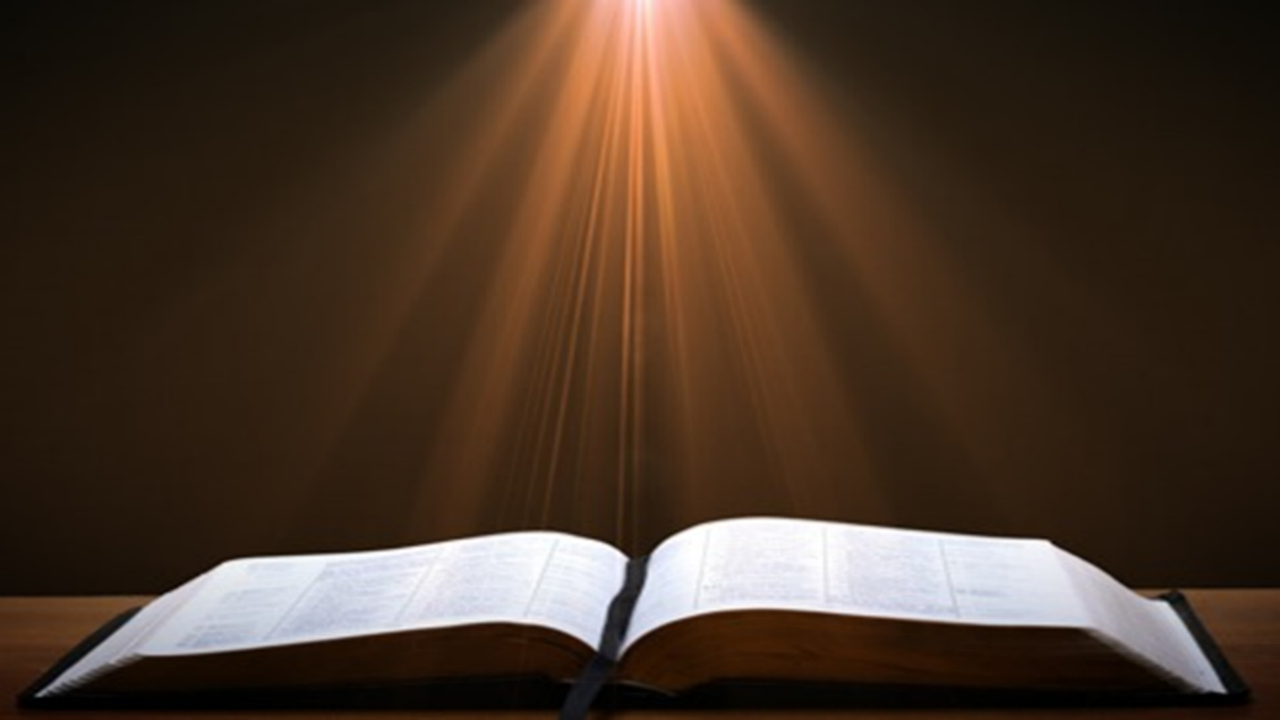 Ezekiel 36:24-28
24 “For I will take you from the nations, gather you from all the lands and bring you into your own land. 25 Then I will sprinkle clean water on you, and you will be clean; I will cleanse you from all your filthiness and from all your idols. 26 Moreover, I will give you a new heart and put a new spirit within you; and I will remove the heart of stone from your flesh and give you a heart of flesh. 27 I will put My Spirit within you and cause you to walk in My statutes, and you will be careful to observe My ordinances. 28 You will live in the land that I gave to your forefathers; so you will be My people, and I will be your God.”
Genesis 28:13b-15Four Covenant Provisions
Land (13b)
Seed (14a)
Blessing to the Gentiles (14b)
Jacob’s Personal Promises (15)
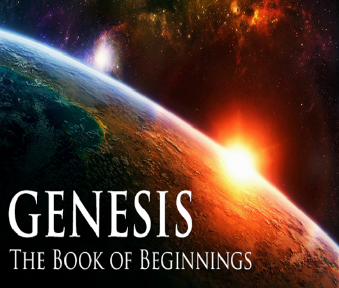 Genesis 28:13b-15Four Covenant Provisions
Land (13b)
Seed (14a)
Blessing to the Gentiles (14b)
Jacob’s Personal Promises (15)
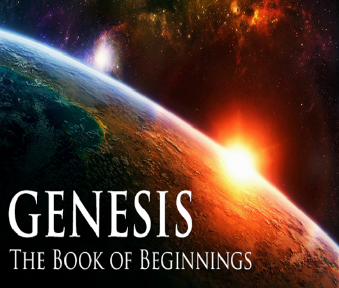 VI. 8 New PromisesGenesis 12:1-3
Land (Gen. 12:1b)
Great nation (Gen. 12:2a)
Personal blessing (Gen. 12:2b)
Great name (Gen. 12:2c)
Blessing to others (Gen. 12:2d)
Blessing to blessers (Gen. 12:3a)
Cursing to cursers (Gen. 12:3b)
Blessing to the world (Gen. 12:3c)
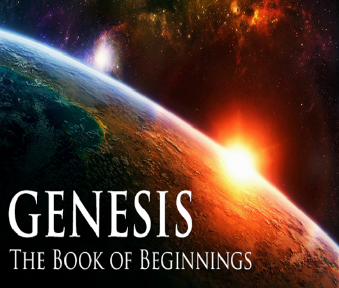 Genesis 12:3
“And I will bless those who bless you, And the one who curses you I will curse. And in you all the families of the earth will be blessed.”
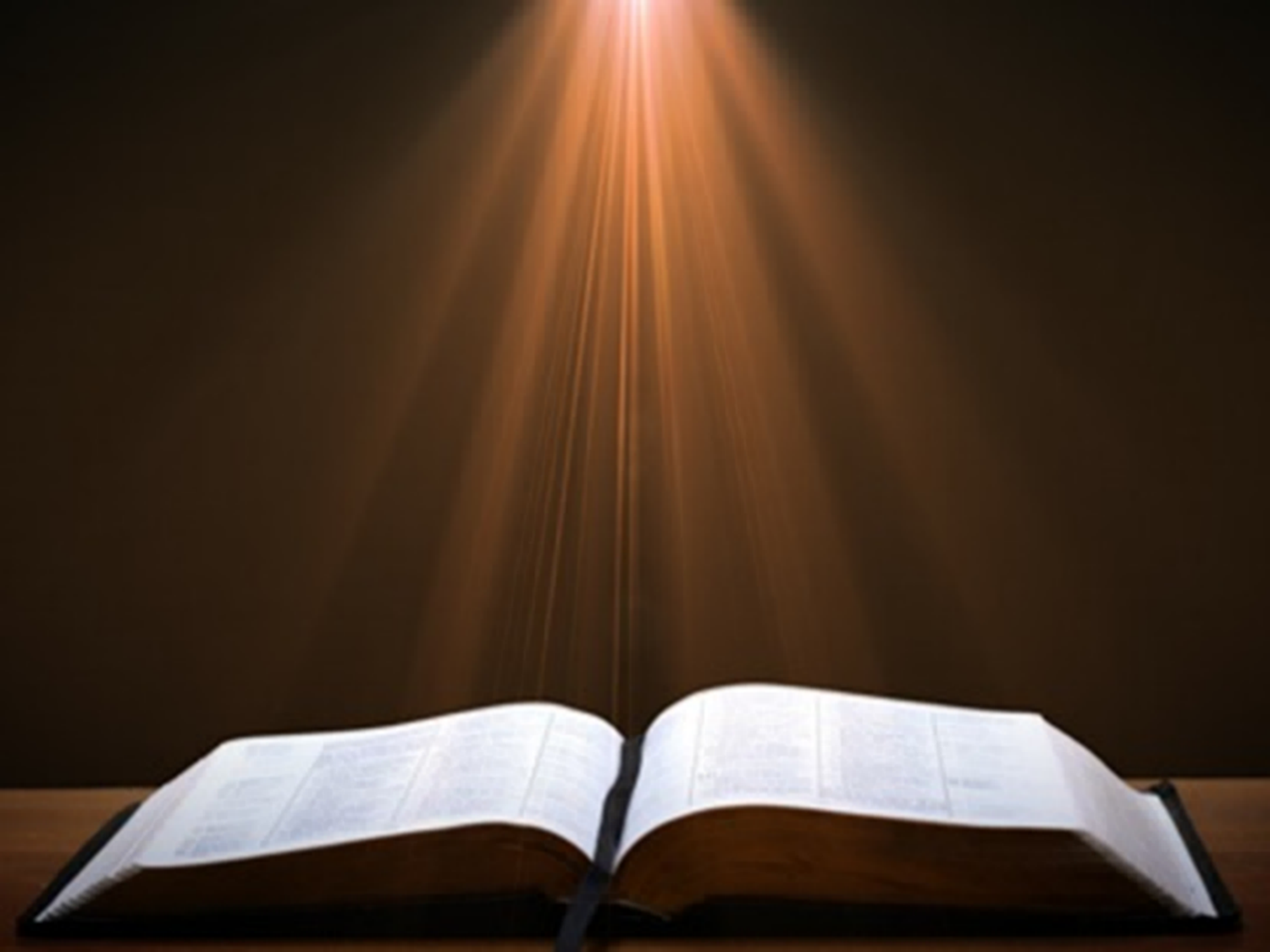 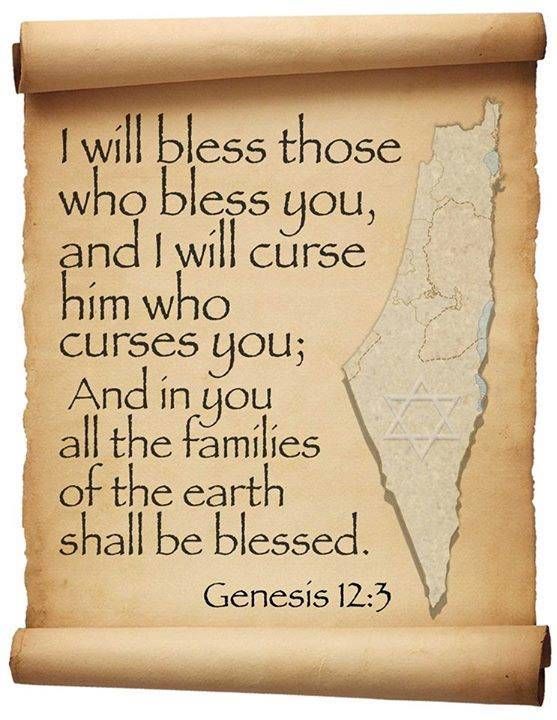 Israel’s Three Blessings to the World(Gen 12:3b)
Scripture (Rom 3:2)
Savior (John 4:22)
Kingdom (Isa 2:2-3)
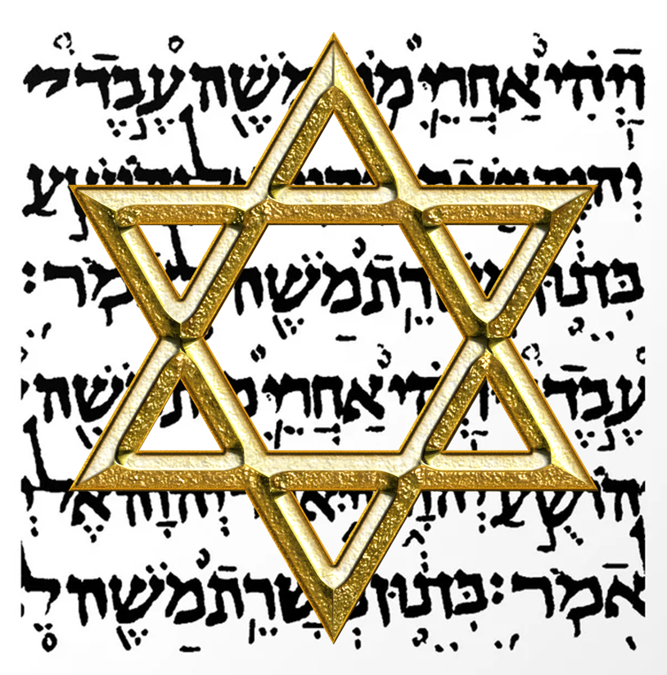 Genesis 28:13b-15Four Covenant Provisions
Land (13b)
Seed (14a)
Blessing to the Gentiles (14b)
Jacob’s Personal Promises (15)
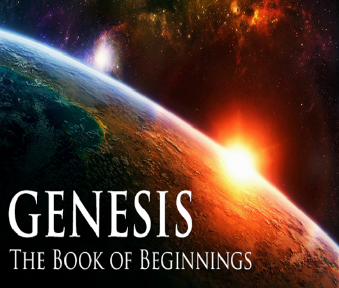 Genesis 28:15Jacob’s Personal Promises
God’s presence (15a)
God’s protection (15b)
Land (15c)
God’s commitment (15d)
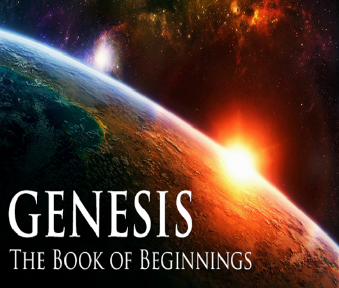 Genesis 28:15Jacob’s Personal Promises
God’s presence (15a)
God’s protection (15b)
Land (15c)
God’s commitment (15d)
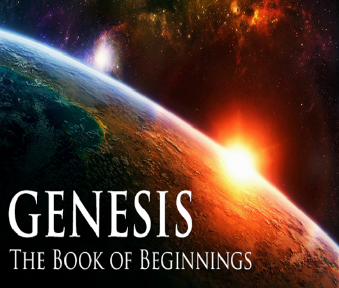 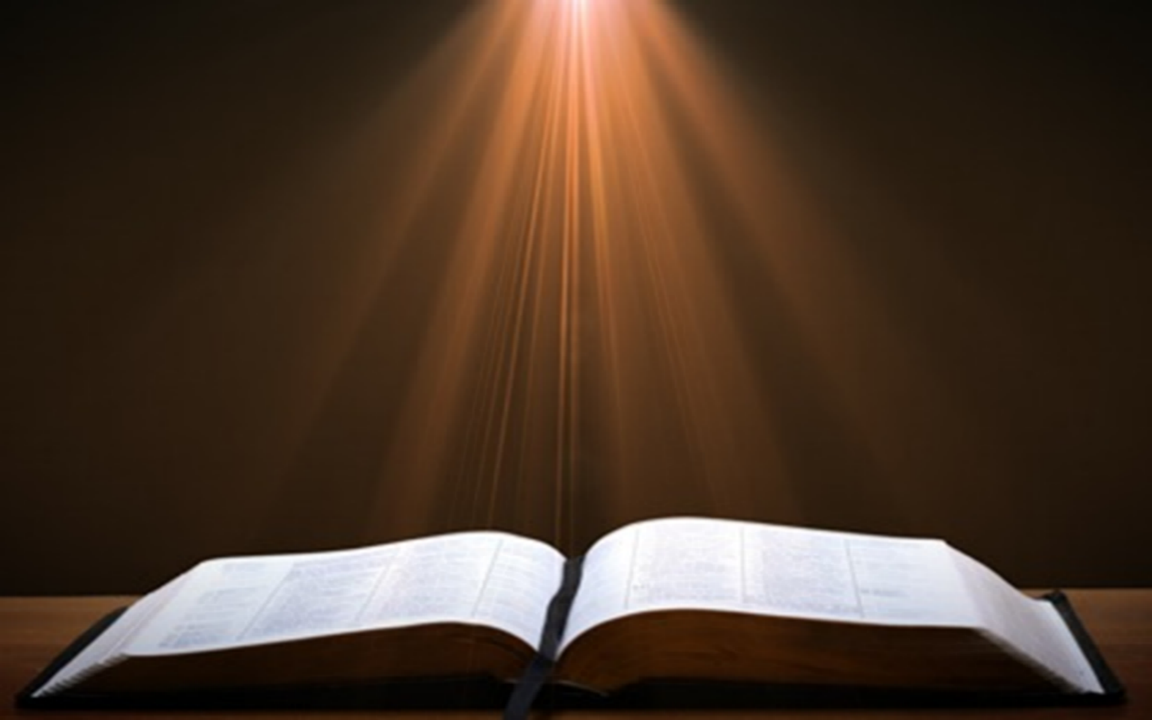 John 14:16-17
16 I will ask the Father, and He will give you another Helper, that He may be with you forever; 17 that is the Spirit of truth, whom the world cannot receive, because it does not see Him or know Him, but you know Him because He abides with you and will be in you.
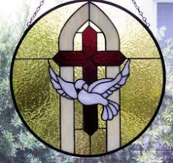 Genesis 28:15Jacob’s Personal Promises
God’s presence (15a)
God’s protection (15b)
Land (15c)
God’s commitment (15d)
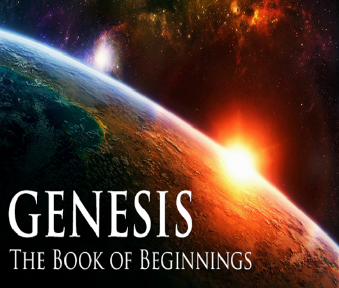 Genesis 28:15Jacob’s Personal Promises
God’s presence (15a)
God’s protection (15b)
Land (15c)
God’s commitment (15d)
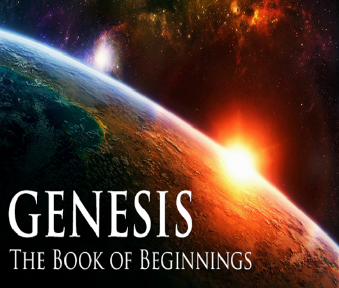 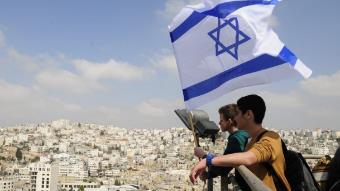 Genesis 28:15Jacob’s Personal Promises
God’s presence (15a)
God’s protection (15b)
Land (15c)
God’s commitment (15d)
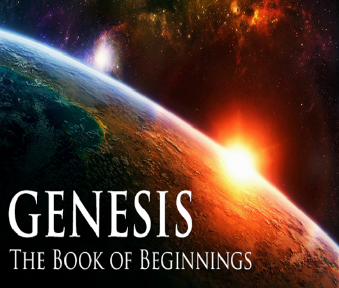 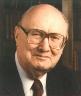 Evidence of Abrahamic Covenant’s Unconditional Nature
ANE covenant ratification ceremony (Gen 15)
Lack of stated conditions for Israel’s obedience (Gen 15)
Covenant's eternality (Gen 17:7, 13, 19; Ps. 90:2)
Covenant's immutability (Heb 6:13-18; Mal. 3:6)
Trans-generational reaffirmation despite perpetual national disobedience (Jer 31:35-37)
Walvoord, The Millennial Kingdom, 149-52
Genesis 28:10-22Reconfirmation of the Covenant
Circumstances (10-12)
Covenant reaffirmed (13-15)
Jacob’s recognition (16-17)
Pillar (18-19)
Vow (20-22)
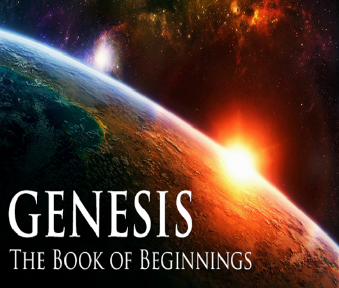 Genesis 28:16-17Jacob’s Recognition
Recognition (16)
Fear (17a)
Place (17b)
Conclusion (17c)
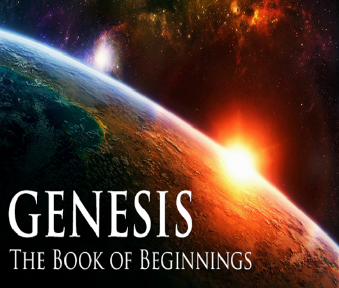 Genesis 28:16-17Jacob’s Recognition
Recognition (16)
Fear (17a)
Place (17b)
Conclusion (17c)
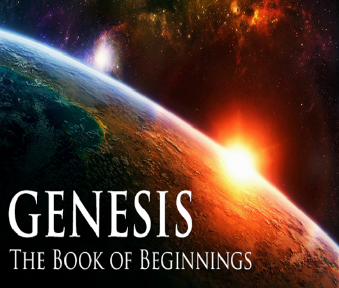 Genesis 28:16-17Jacob’s Recognition
Recognition (16)
Fear (17a)
Place (17b)
Conclusion (17c)
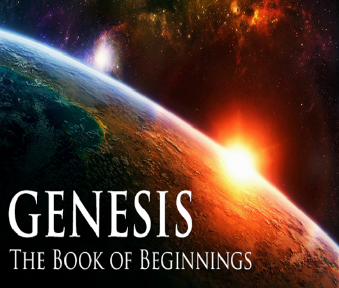 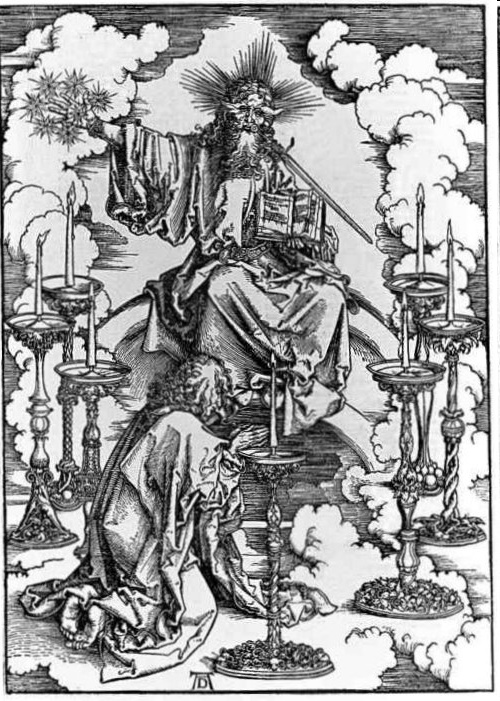 Genesis 28:16-17Jacob’s Recognition
Recognition (16)
Fear (17a)
Place (17b)
Conclusion (17c)
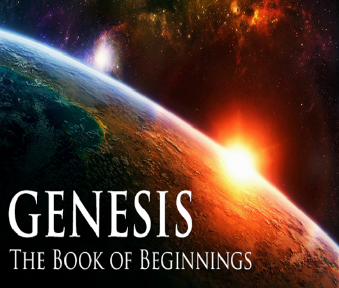 Genesis 28:16-17Jacob’s Recognition
Recognition (16)
Fear (17a)
Place (17b)
Conclusion (17c)
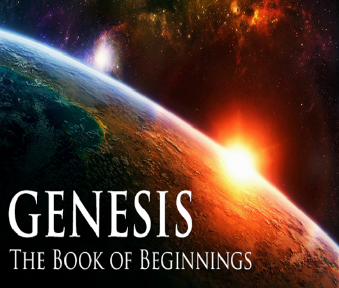 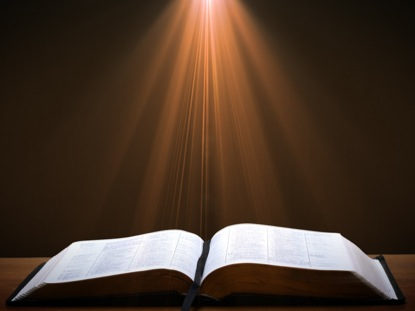 John 14:6
“Jesus said to him, ‘I am the way, and the truth, and the life; no one comes to the Father but through Me.’”
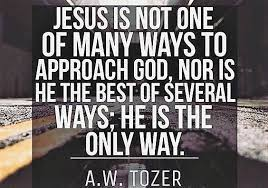 Genesis 28:10-22Reconfirmation of the Covenant
Circumstances (10-12)
Covenant reaffirmed (13-15)
Jacob’s recognition (16-17)
Pillar (18-19)
Vow (20-22)
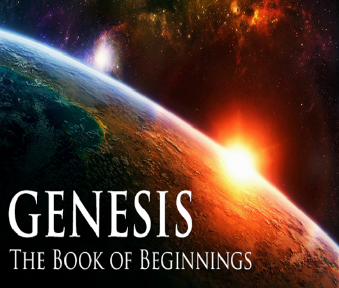 Genesis 28:18-19Pillar
Pillar (18)
Name (19)
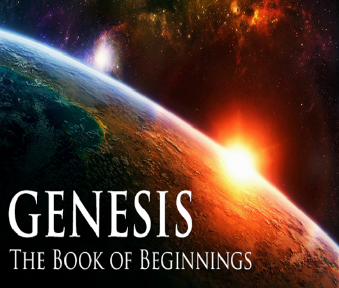 Genesis 28:18-19Pillar
Pillar (18)
Name (19)
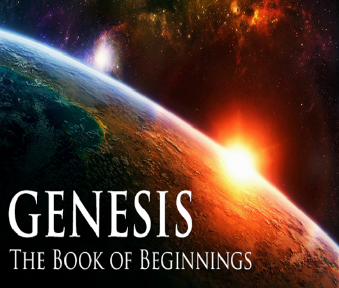 Genesis 28:18-19Pillar
Pillar (18)
Name (19)
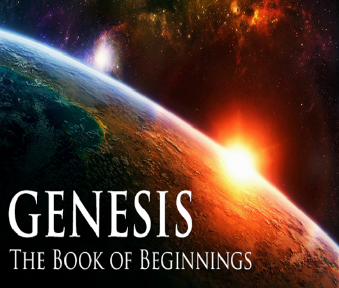 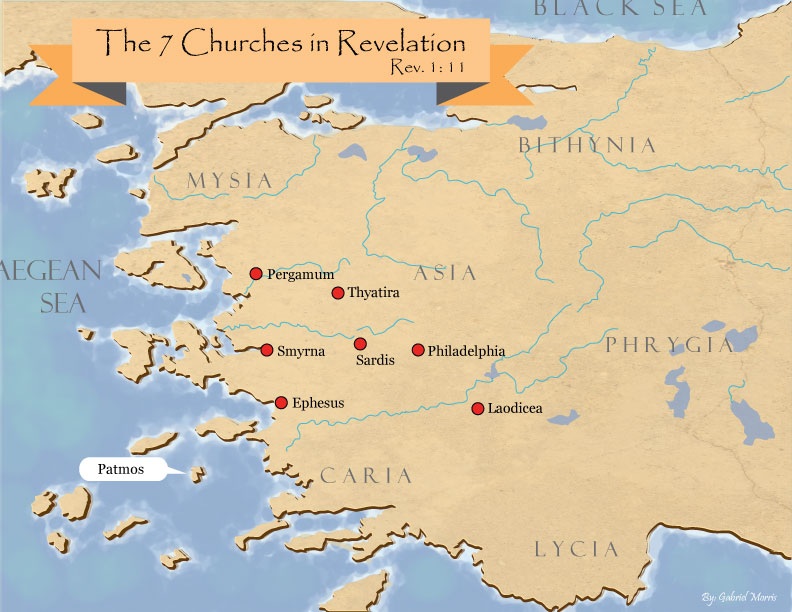 Genesis 28:10-22Reconfirmation of the Covenant
Circumstances (10-12)
Covenant reaffirmed (13-15)
Jacob’s recognition (16-17)
Pillar (18-19)
Vow (20-22)
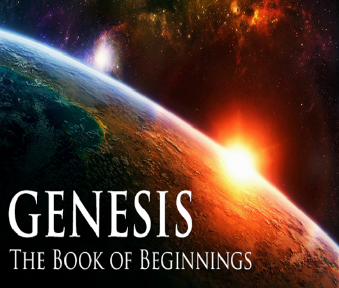 Genesis 28:20-22Vow
Vow (20a)
Content (20b-22)
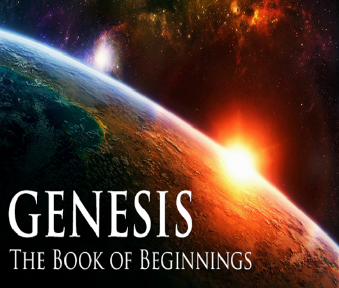 Genesis 28:20-22Vow
Vow (20a)
Content (20b-22)
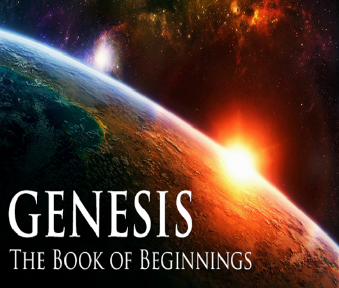 Genesis 28:20-22Vow
Vow (20a)
Content (20b-22)
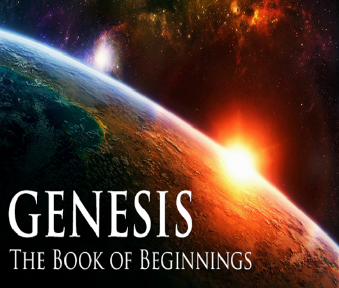 Genesis 28:20b-22Content
What God will do (20b-21a)
What Jacob will do (21b-22)
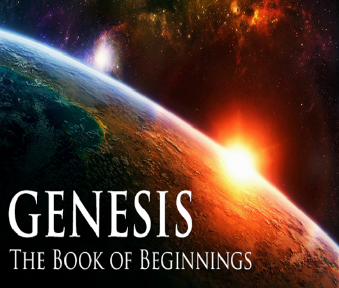 Genesis 28:20b-22Content
What God will do (20b-21a)
What Jacob will do (21b-22)
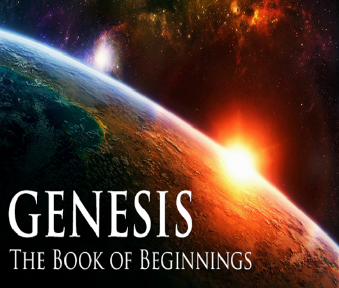 Genesis 28:20b-21aWhat God Would Do
God’s presence (20b)
God’s provision (20c)
Father’s house (21a)
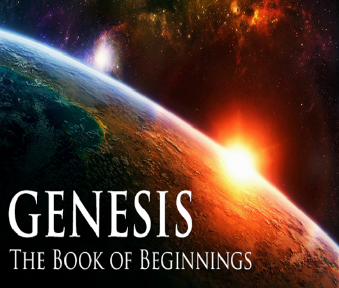 Genesis 28:20b-21aWhat God Would Do
God’s presence (20b)
God’s provision (20c)
Father’s house (21a)
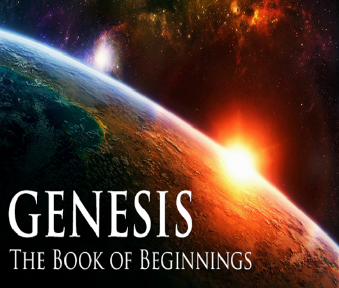 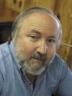 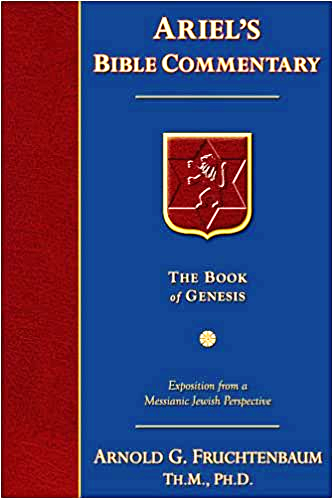 Dr. Arnold G. Fruchtenbaum
The Book of Genesis, 438-39
“In verse 20b–21a, he focused on what God would do, beginning in verse 21b with God’s provision for Jacob: If God will be with me, meaning if God’s presence will be indeed with him. The word if can also mean ‘since.' [Since] God will be with me, which is really more of a response of gratitude than a response of testing, and will keep me in this way that I go, and will give me bread to eat, and raiment to put on.”
Genesis 28:20b-21aWhat God Would Do
God’s presence (20b)
God’s provision (20c)
Father’s house (21a)
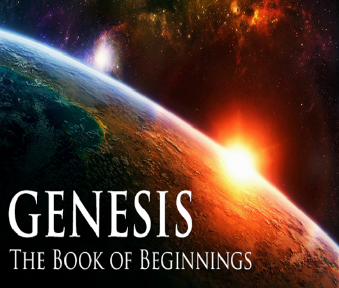 God’s Provision for the Giver(Phil. 4:19)
Exodus 16
1 Kings 17:2-6
Psalm 37:25
Matthew 6:25-34
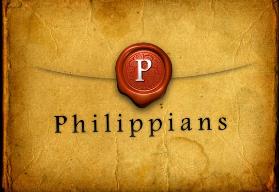 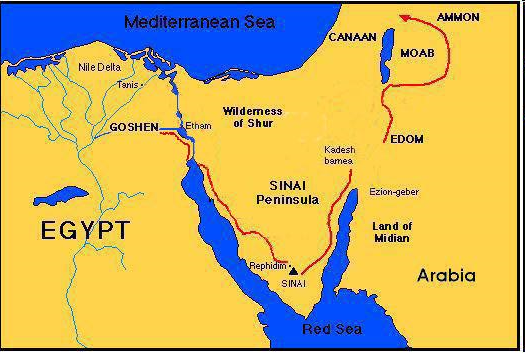 Genesis 28:20b-21aWhat God Would Do
God’s presence (20b)
God’s provision (20c)
Father’s house (21a)
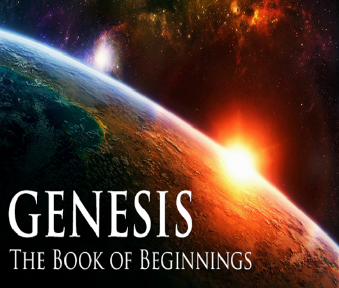 Genesis 28:20b-22Content
What God will do (20b-21a)
What Jacob will do (21b-22)
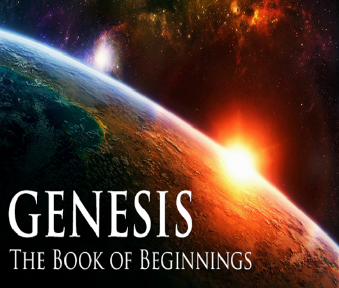 Genesis 28:21b-22What Jacob Will Do
Dedication (21b)
Pillar (22a)
Tithe (22b)
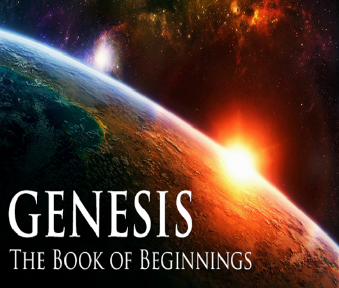 Genesis 28:21b-22What Jacob Will Do
Dedication (21b)
Pillar (22a)
Tithe (22b)
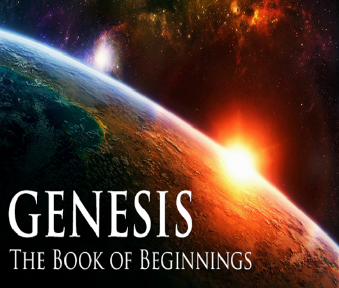 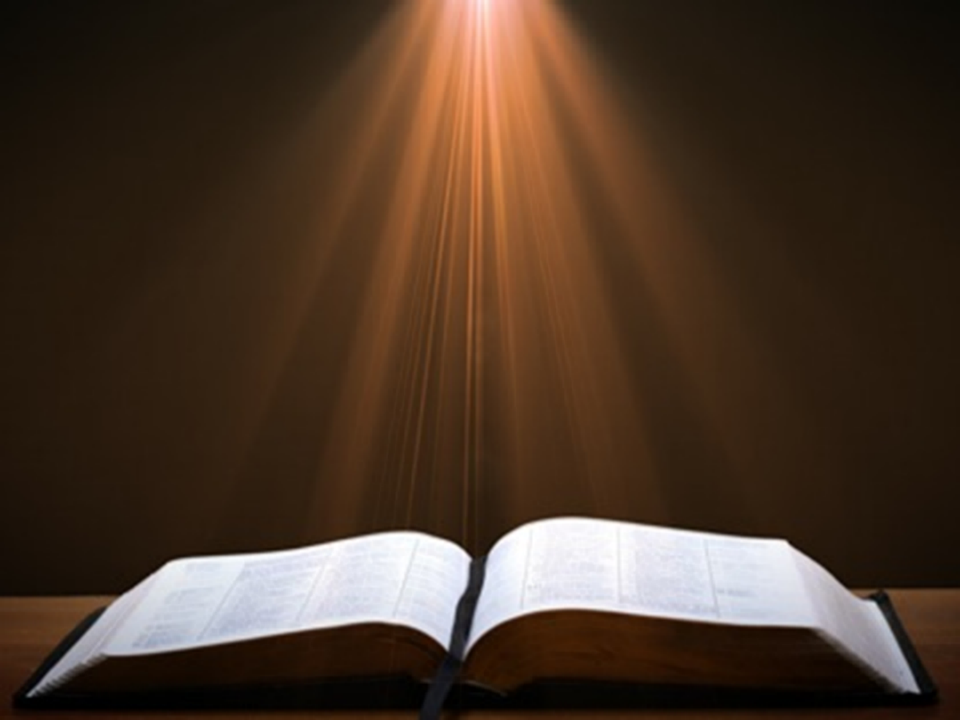 Romans 12:1
1 Therefore I urge you, brethren, by the mercies of God, to present your bodies a living and holy sacrifice, acceptable to God, which is your spiritual service of worship.
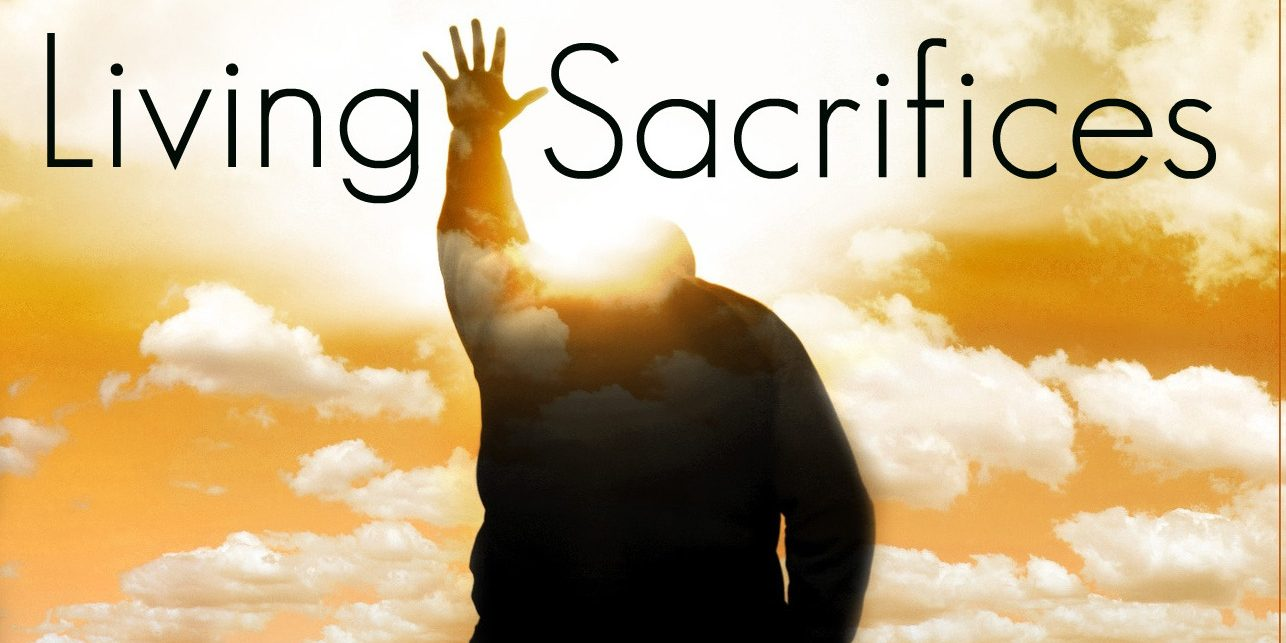 Romans Outline
Salutation (1:1-17)
Sin (1:18–3:20)
Salvation (3:21–5:21)
Sanctification (6–8)
Sovereignty (9–11)
Service (12:1–15:13)
Summation (15:14–16:27)
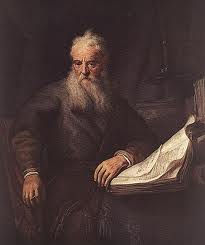 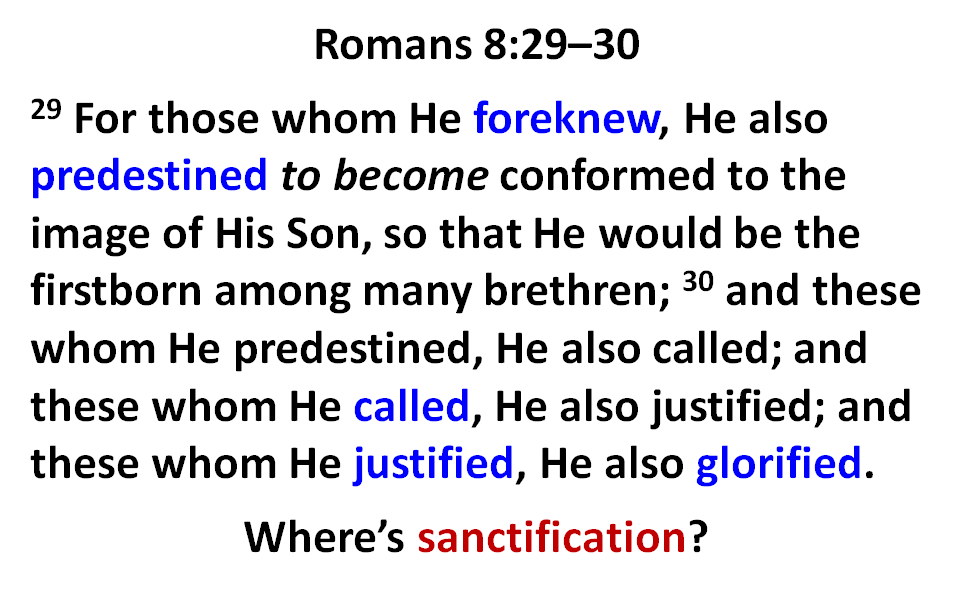 Genesis 28:21b-22What Jacob Will Do
Dedication (21b)
Pillar (22a)
Tithe (22b)
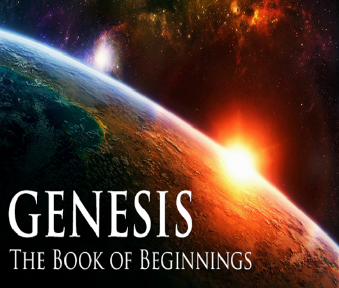 Genesis 28:21b-22What Jacob Will Do
Dedication (21b)
Pillar (22a)
Tithe (22b)
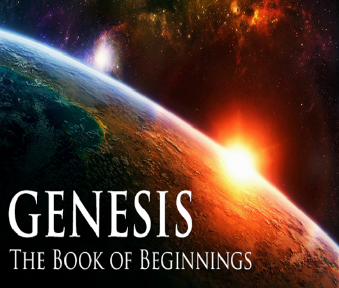 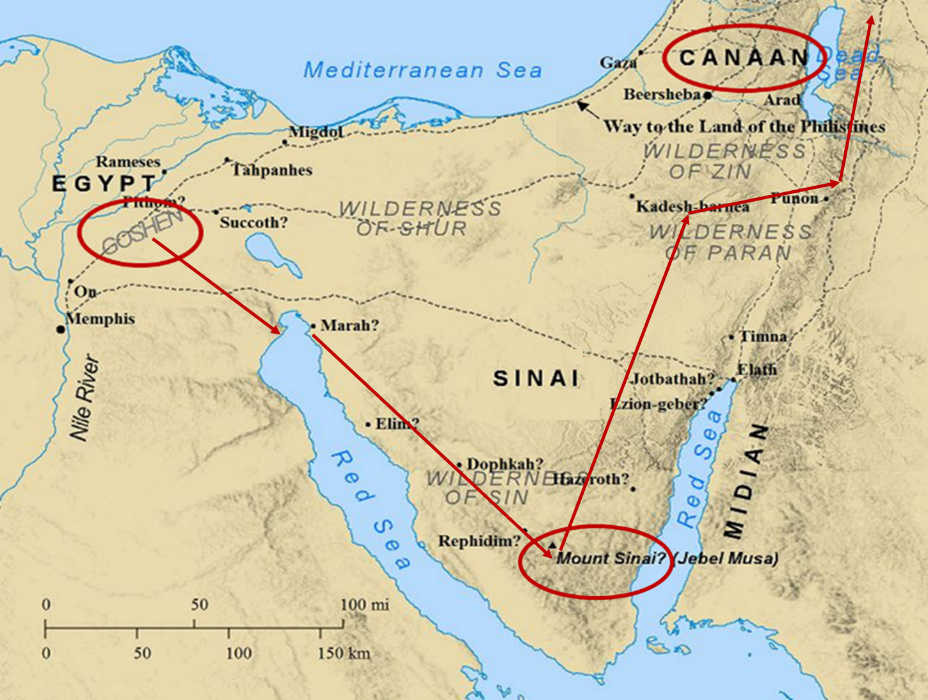 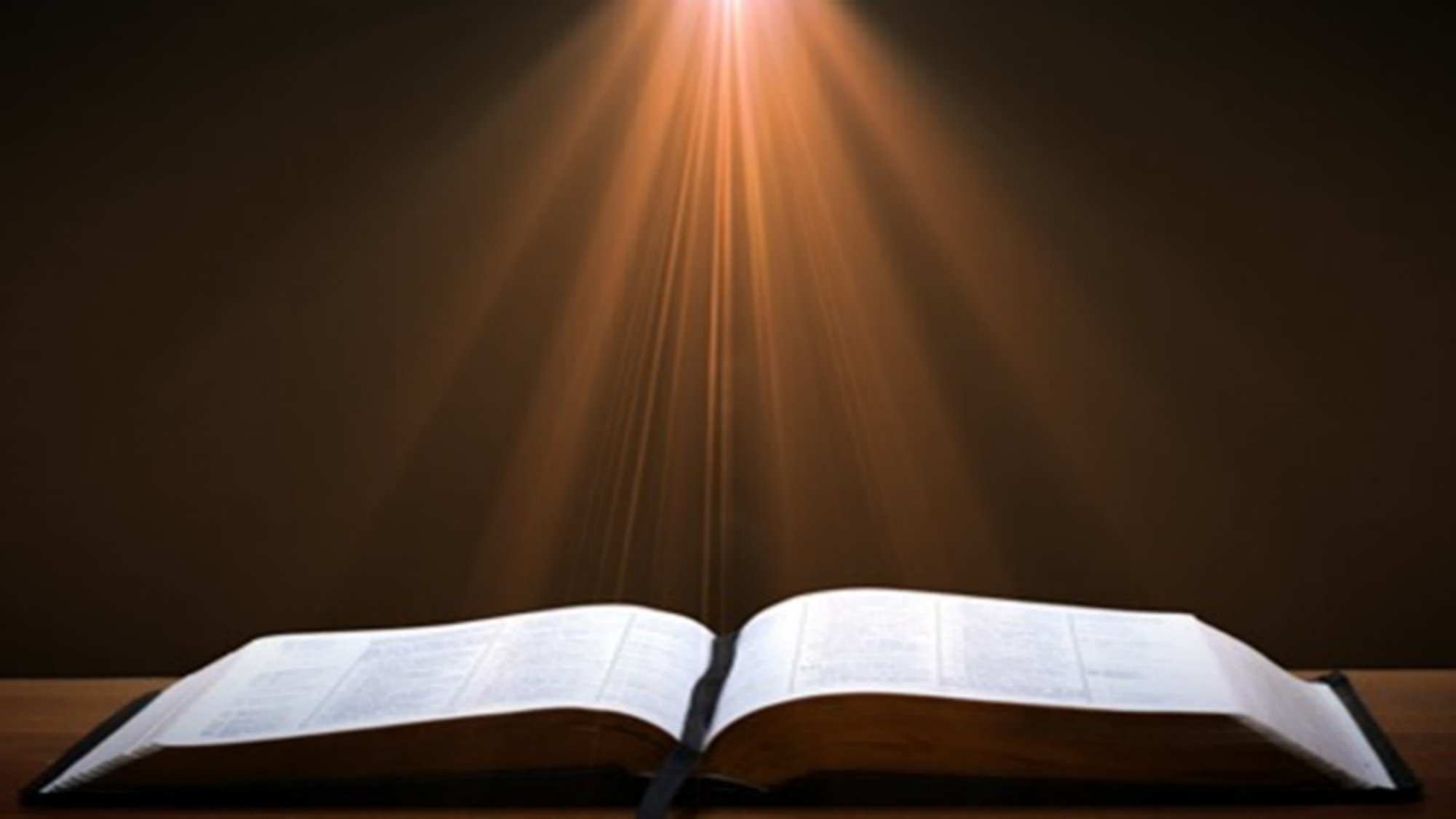 Psalm 147:19-20
“He declares His words to Jacob, His statutes and His ordinances to Israel. He has not dealt thus with any nation; And as for His ordinances, they have not known them. Praise the Lord!”
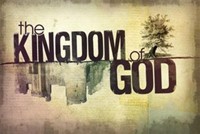 Conclusion
Genesis 28Chapter Summary
Jacob’s flight to Haran (1-5)
Esau’s third wife (6-9)
Reconfirmation of the Covenant (10-22)
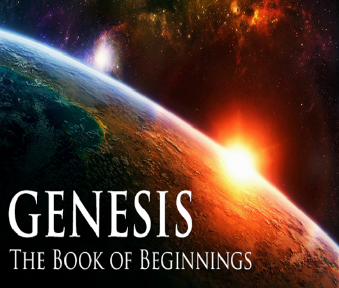 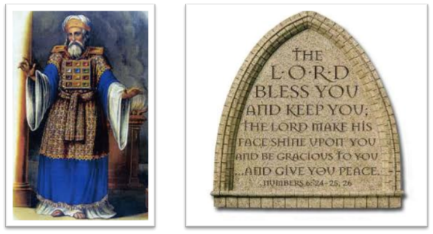 24 The Lord bless you, and keep you; 25 The Lord make His face shine on you, And be gracious to you; 26 The Lord lift up His countenance on you, And give you peace. 
Numbers 6:24–26 (NASB95)